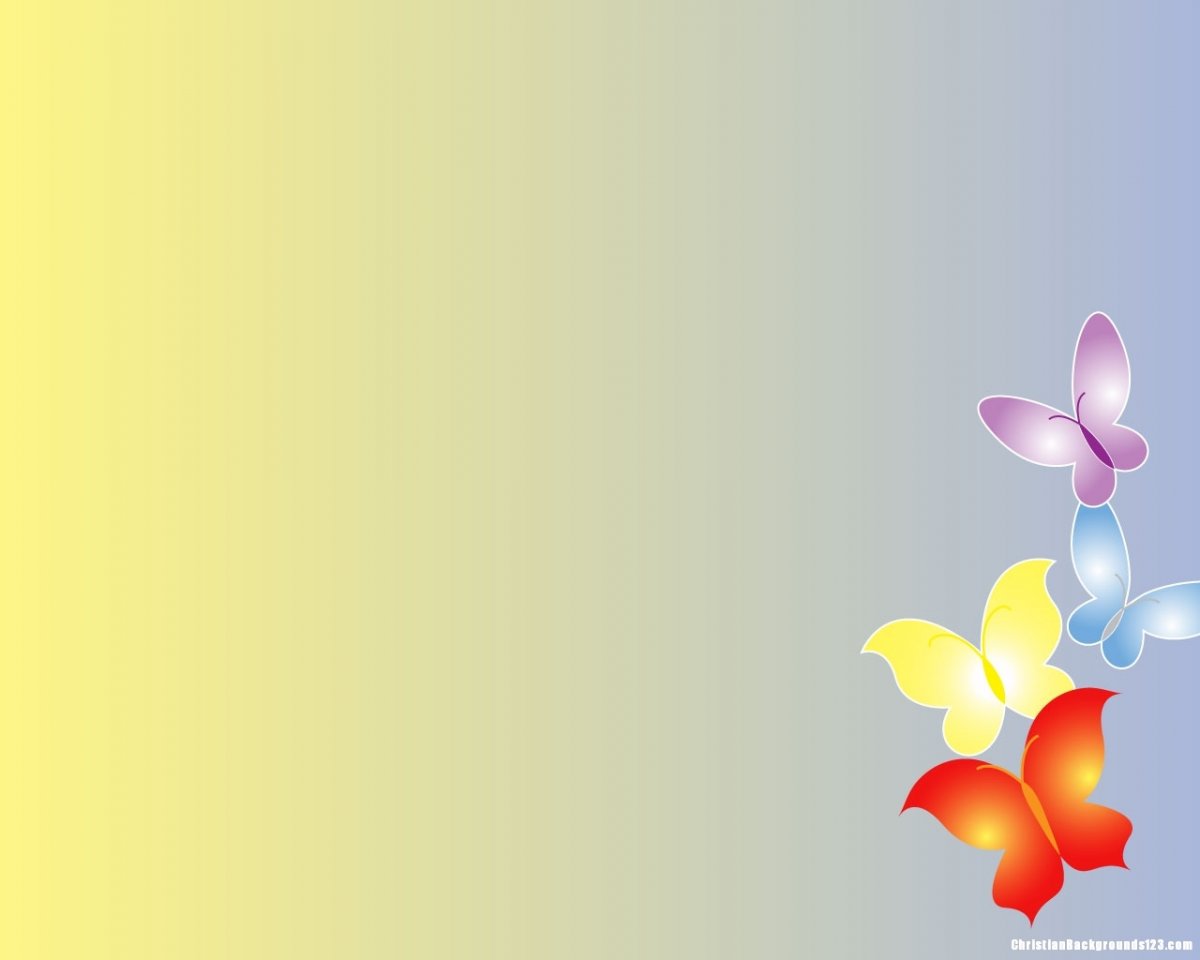 Муниципальное бюджетное дошкольное образовательное учреждение города Данилов 
детский сад «Калейдоскоп»
Мастер-класс «Дидактическая игра своими руками на развитие мелкой моторики»
Выполнил: воспитатель Геворгян Татьяна Викторовна
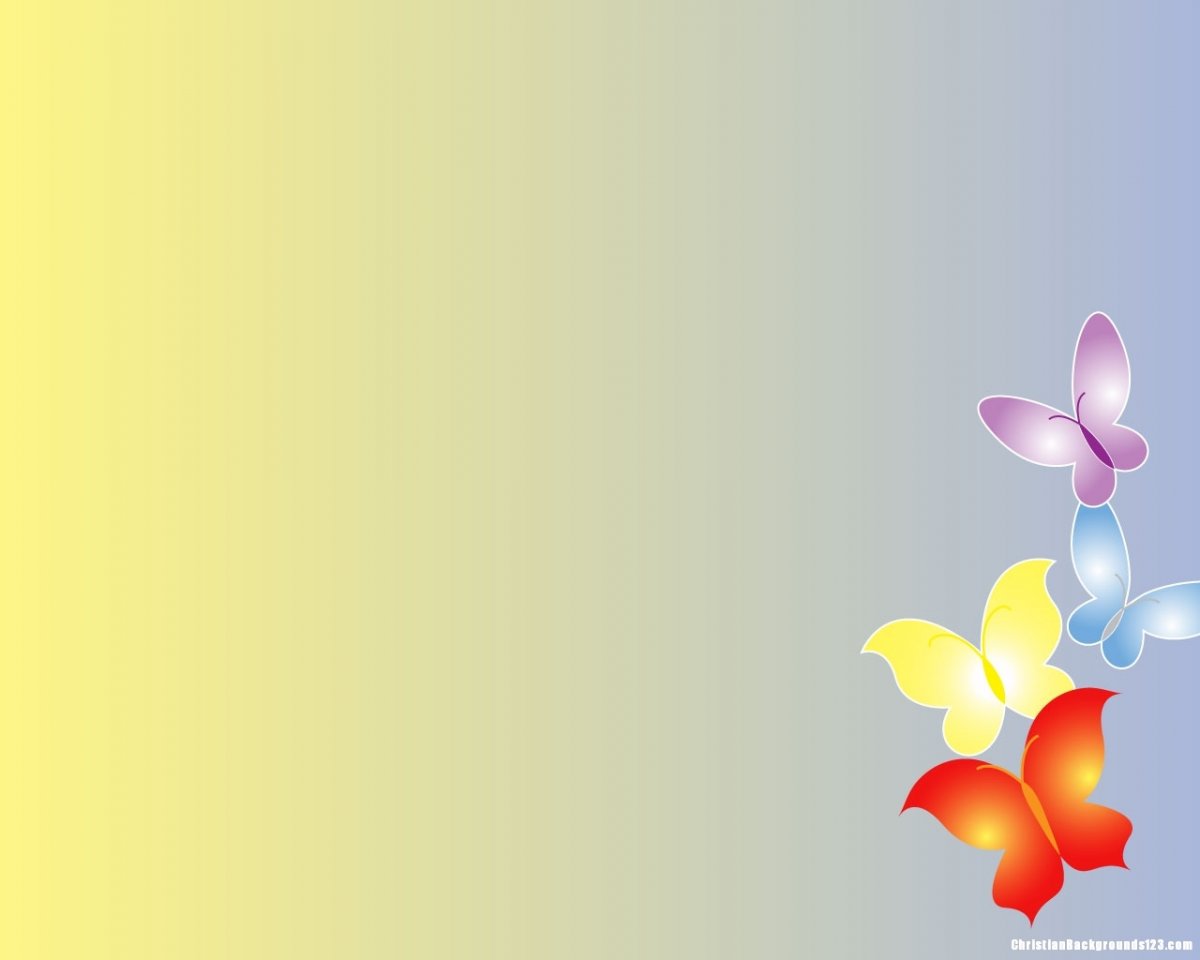 «У ребенка есть страсть к игре и надо её удовлетворять. Надо не 
только дать ему время поиграть, а надо пропитать этой игрой его жизнь.
Вся его жизнь игра»
А. С. Макаренко
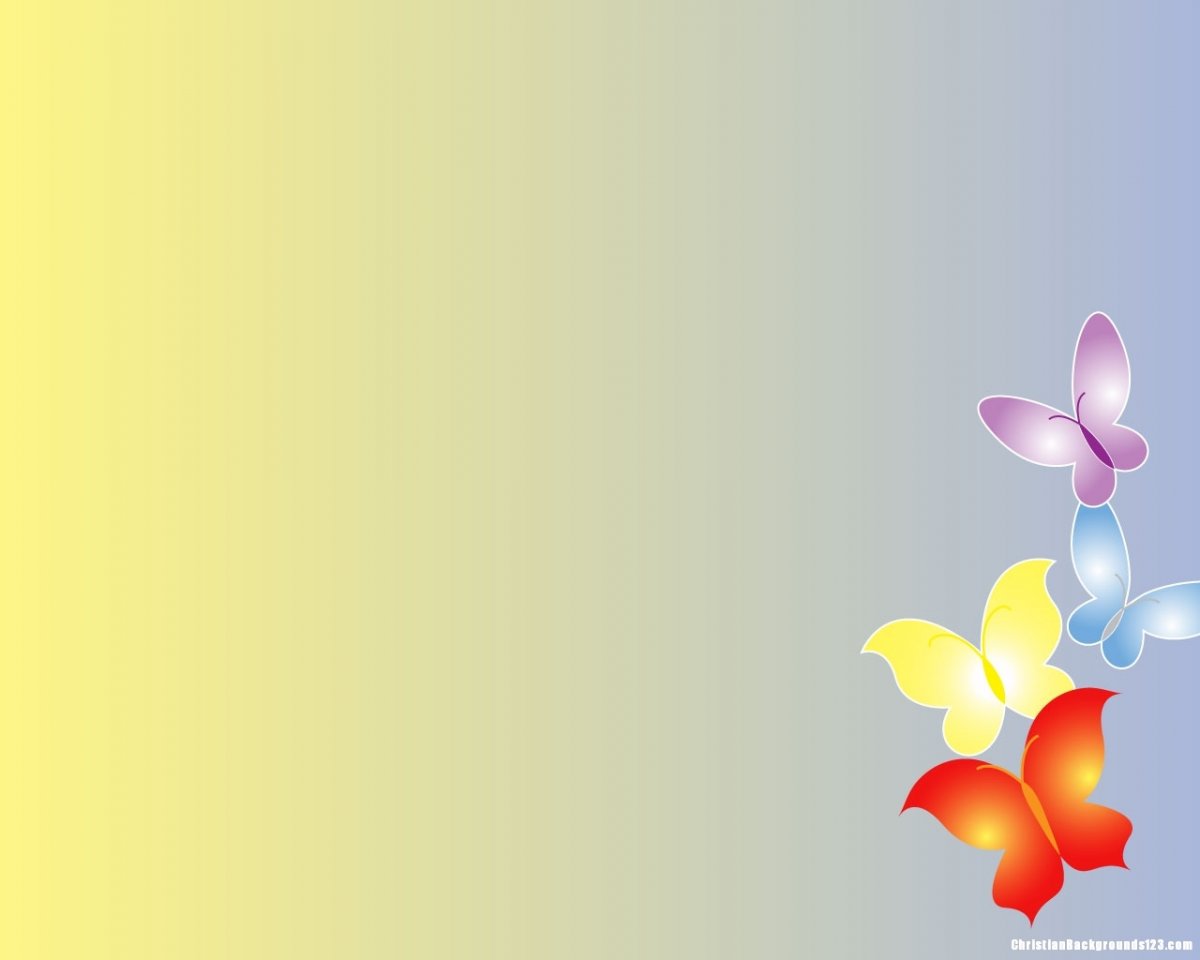 Дидактическая игра- это средство обучения и воспитания, в процессе которой
формируется самостоятельность принятия решений, 
усваиваются и закрепляются полученные знания,
вырабатываются умения и навыки, а также формируются 
социально значимые черты личности.
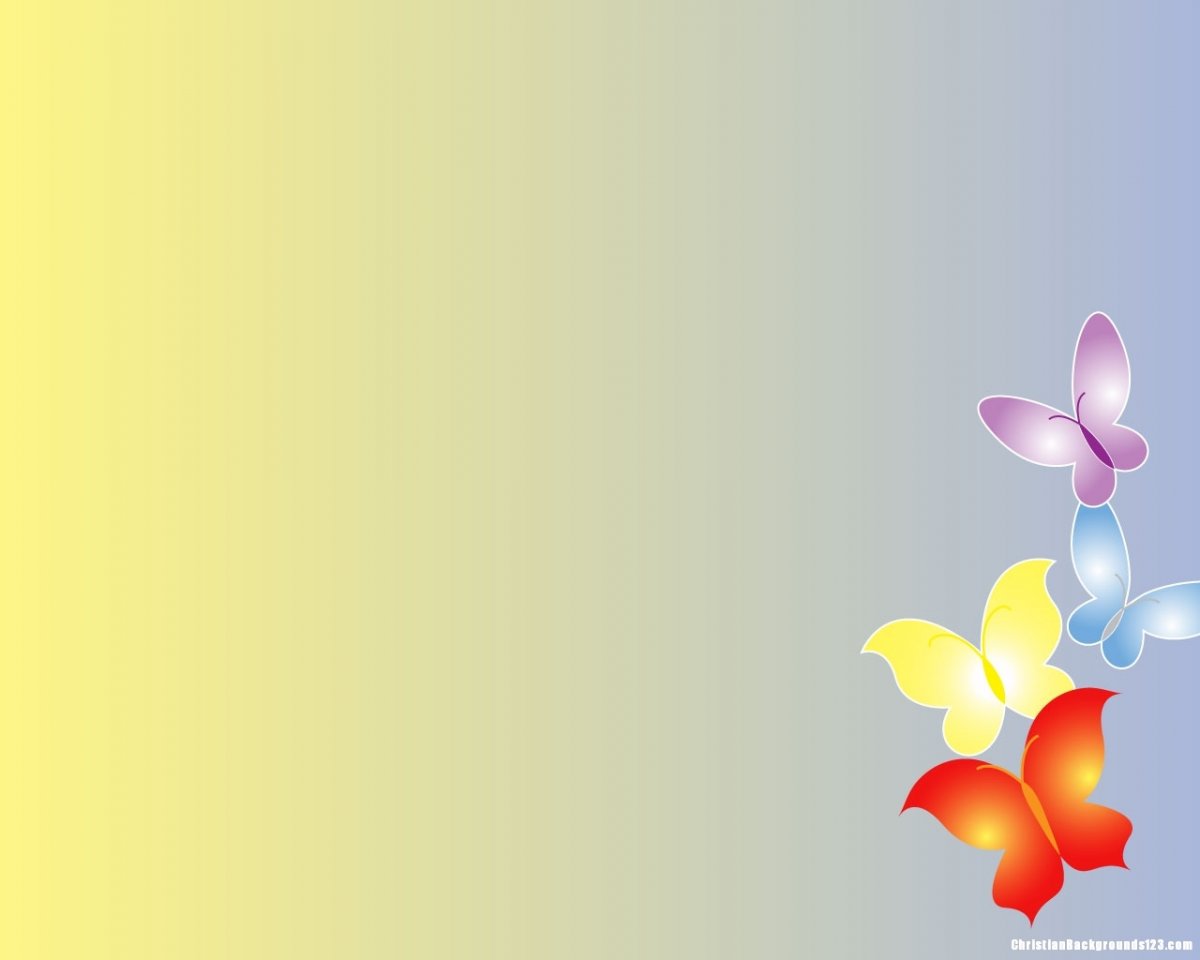 Виды дидактических игр:
Игры с предметами или игрушками
Игры с природным материалом
Настольно-печатные игры
Пальчиковые игры
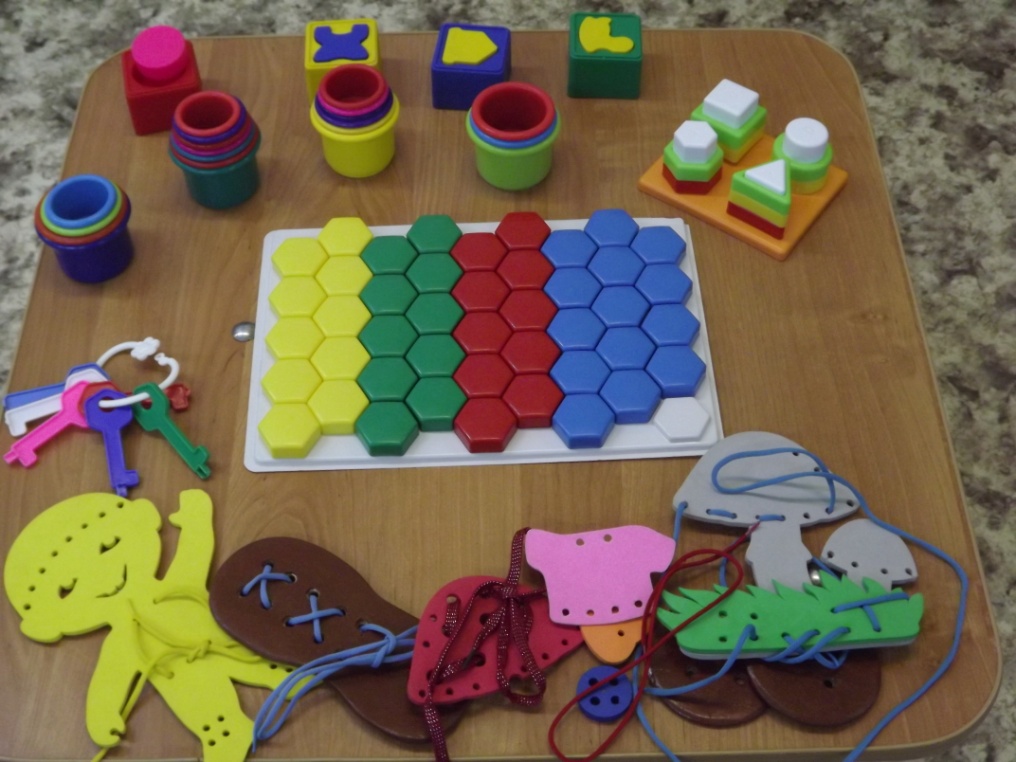 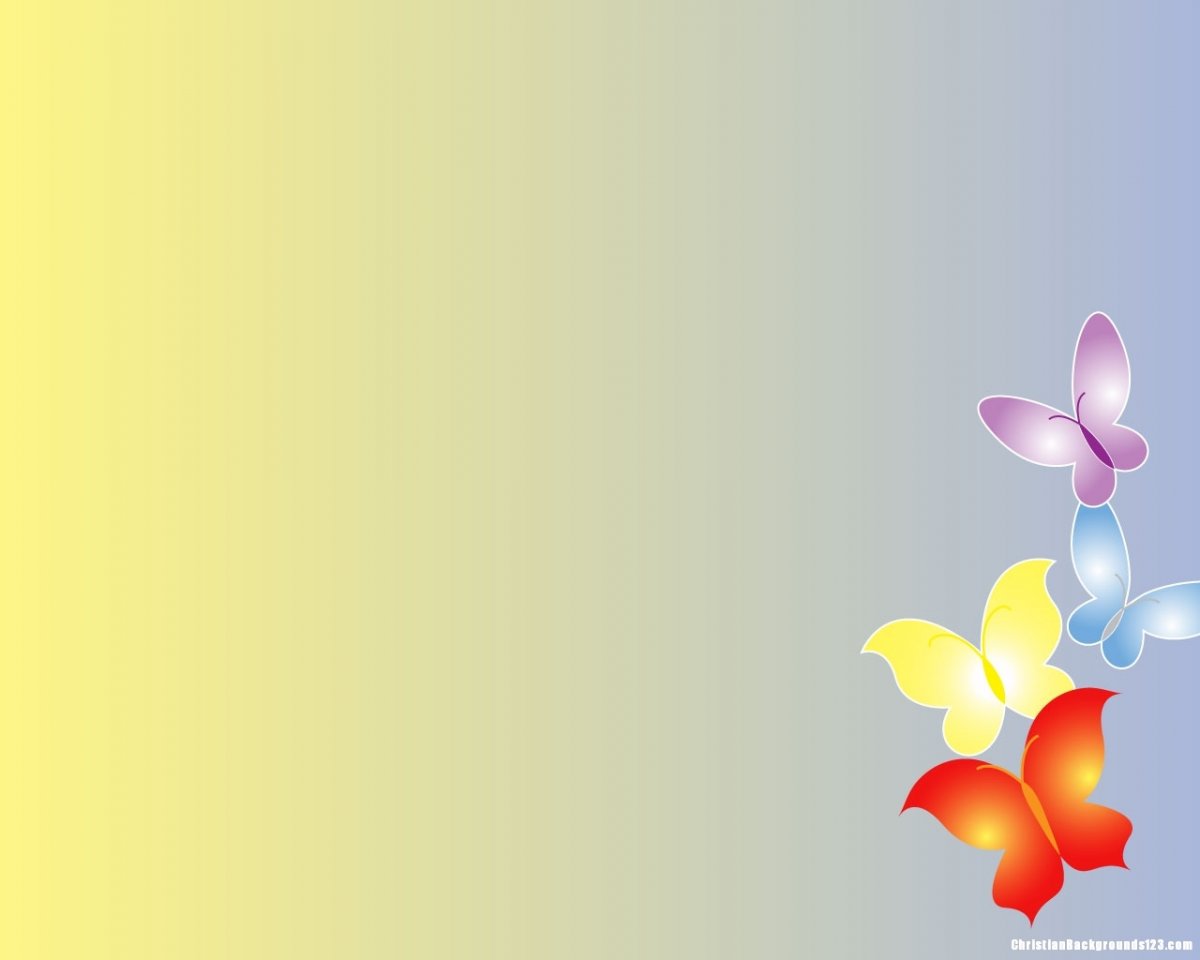 Игры с предметами или игрушками
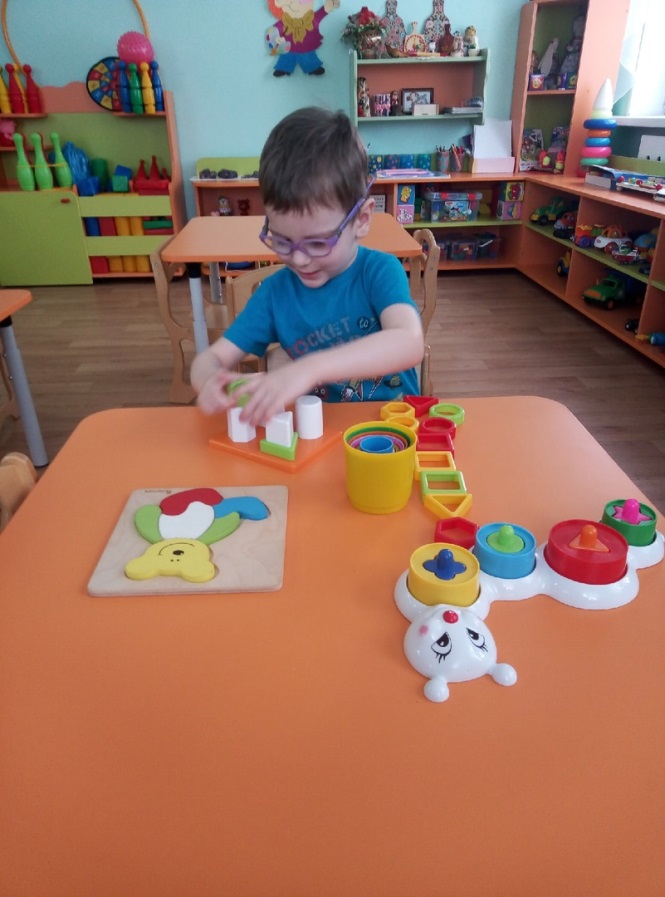 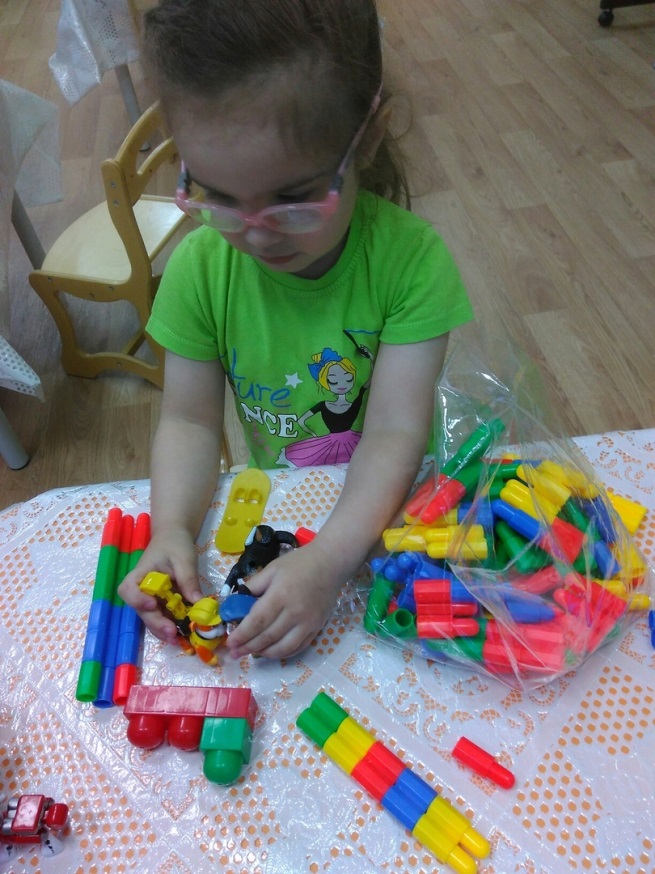 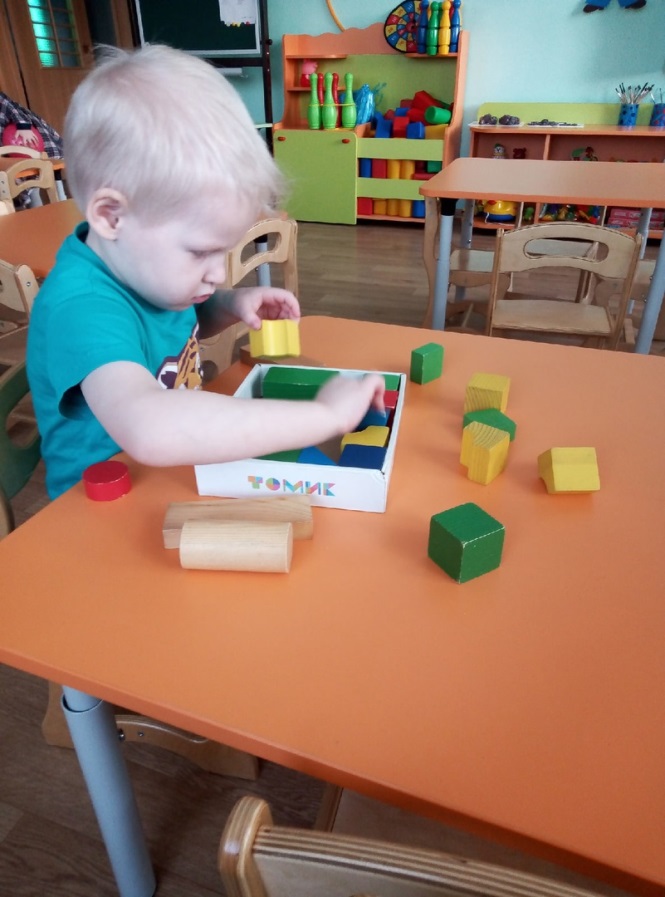 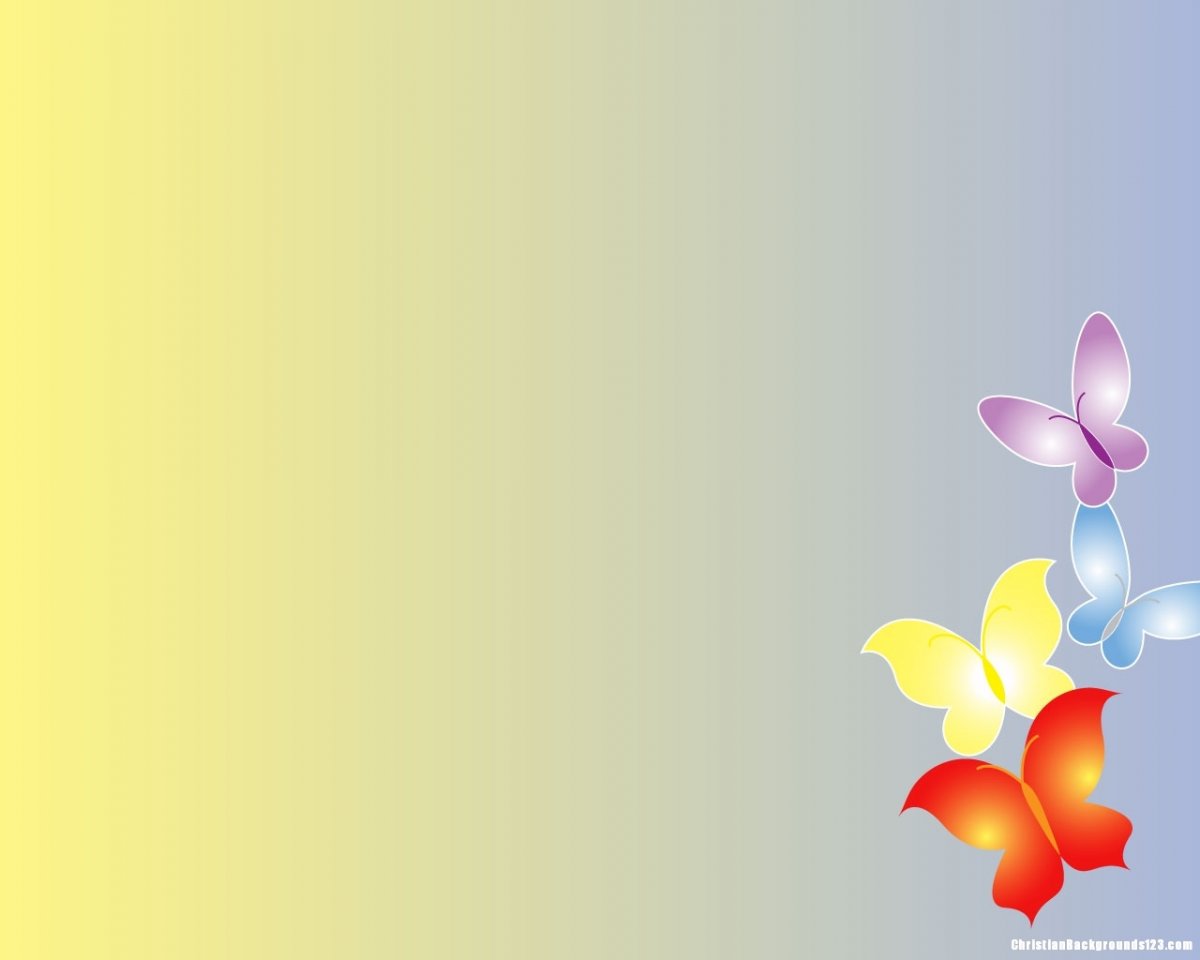 Игры с природным материалом
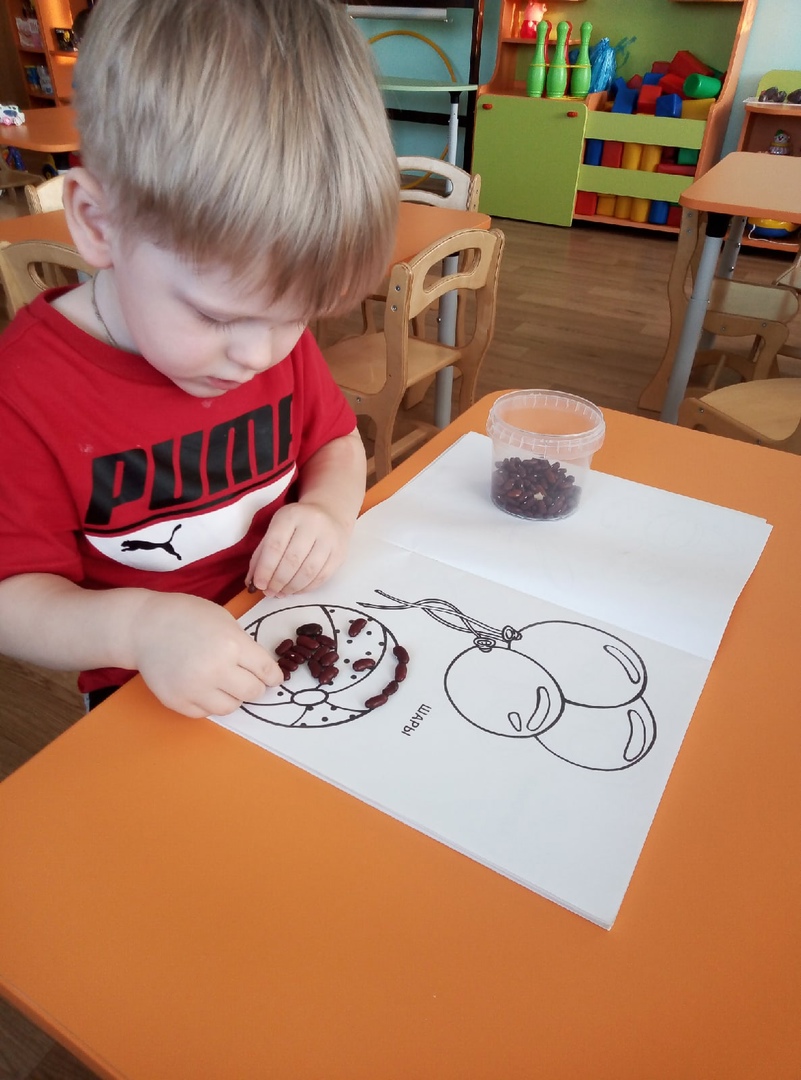 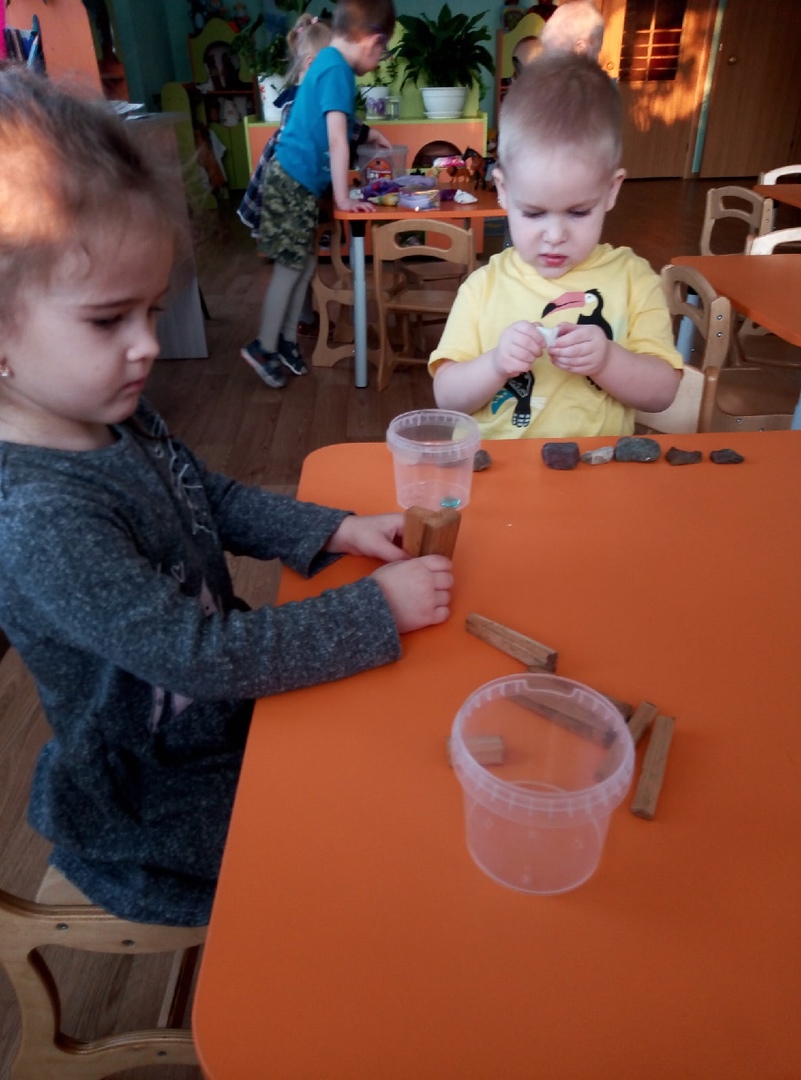 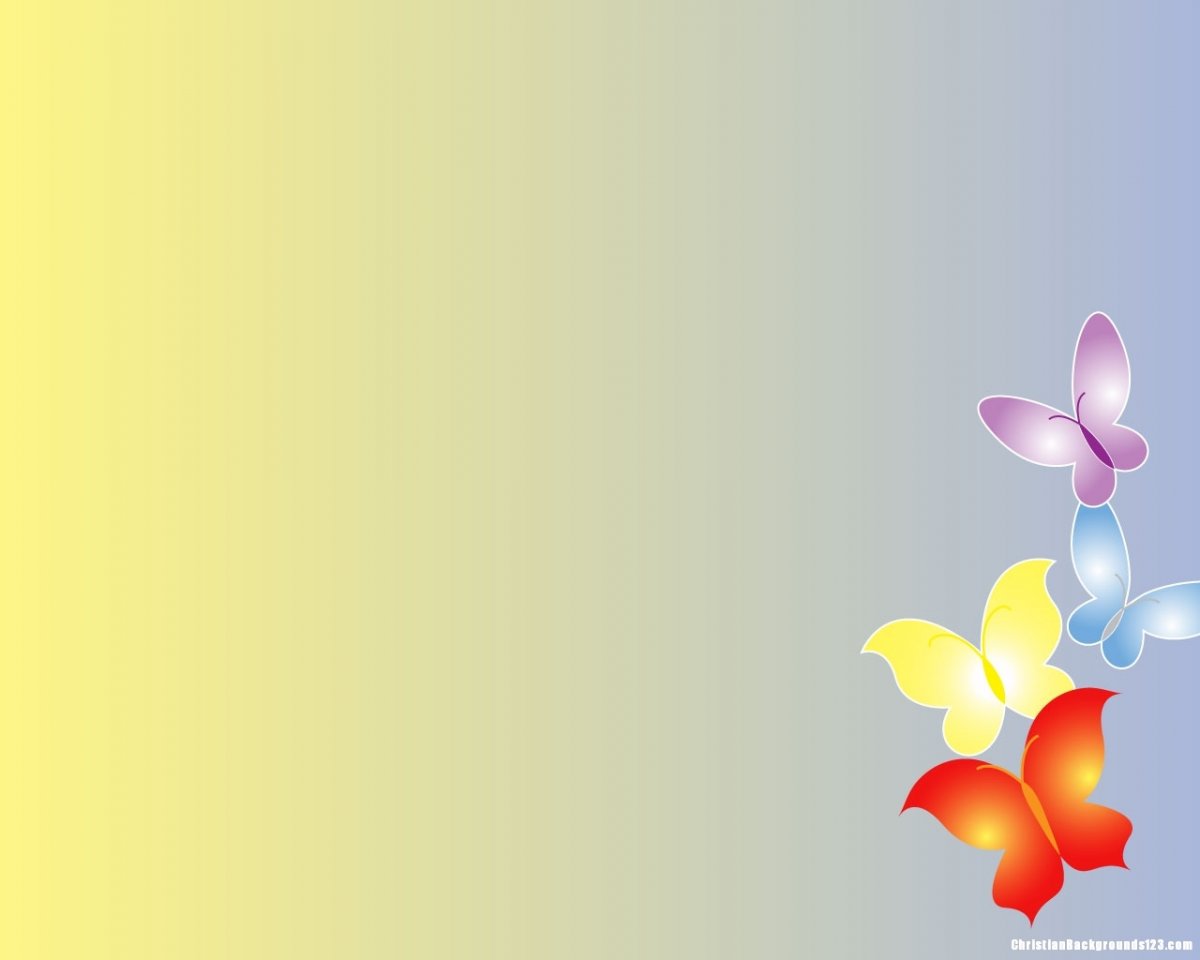 Настольно-печатные игры
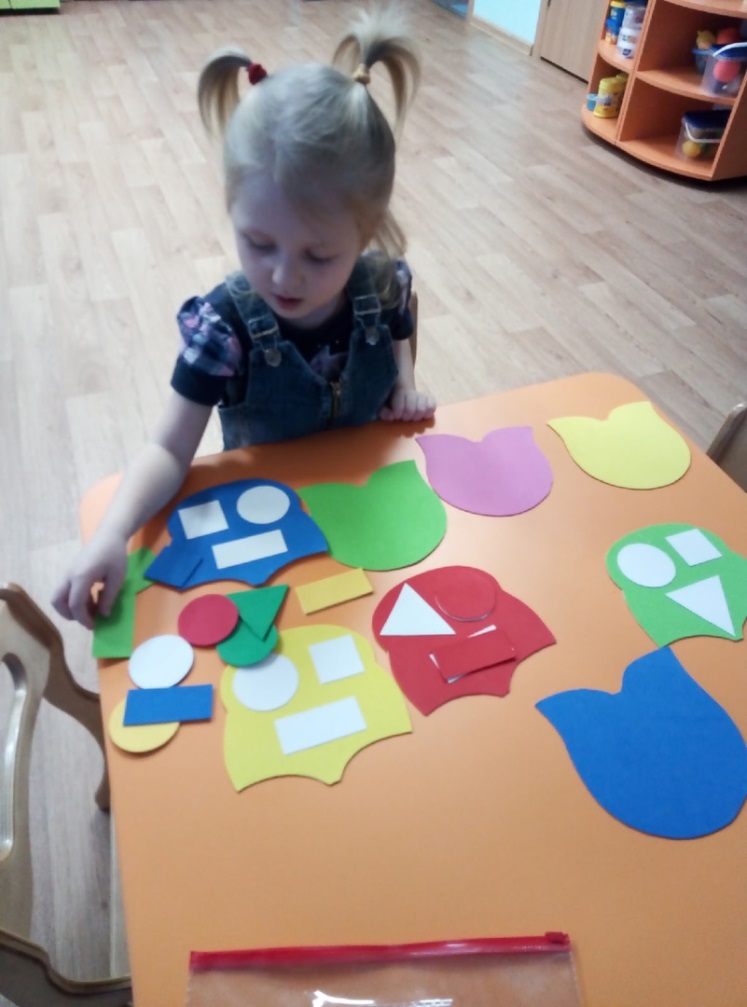 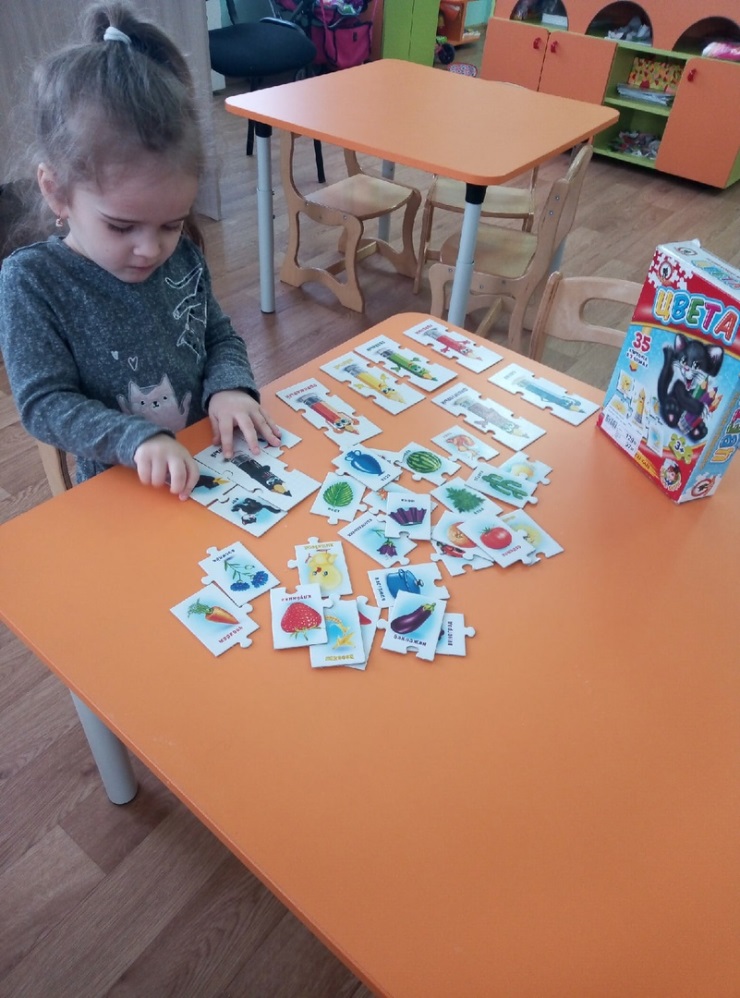 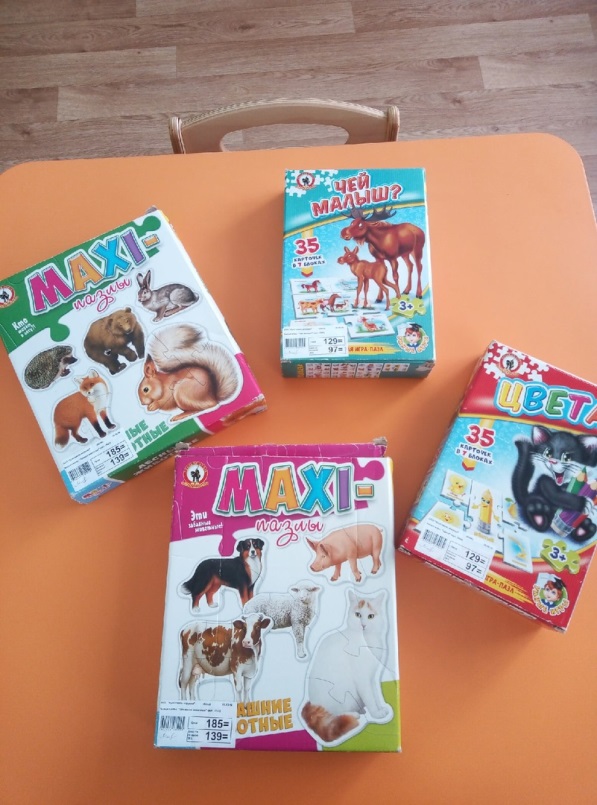 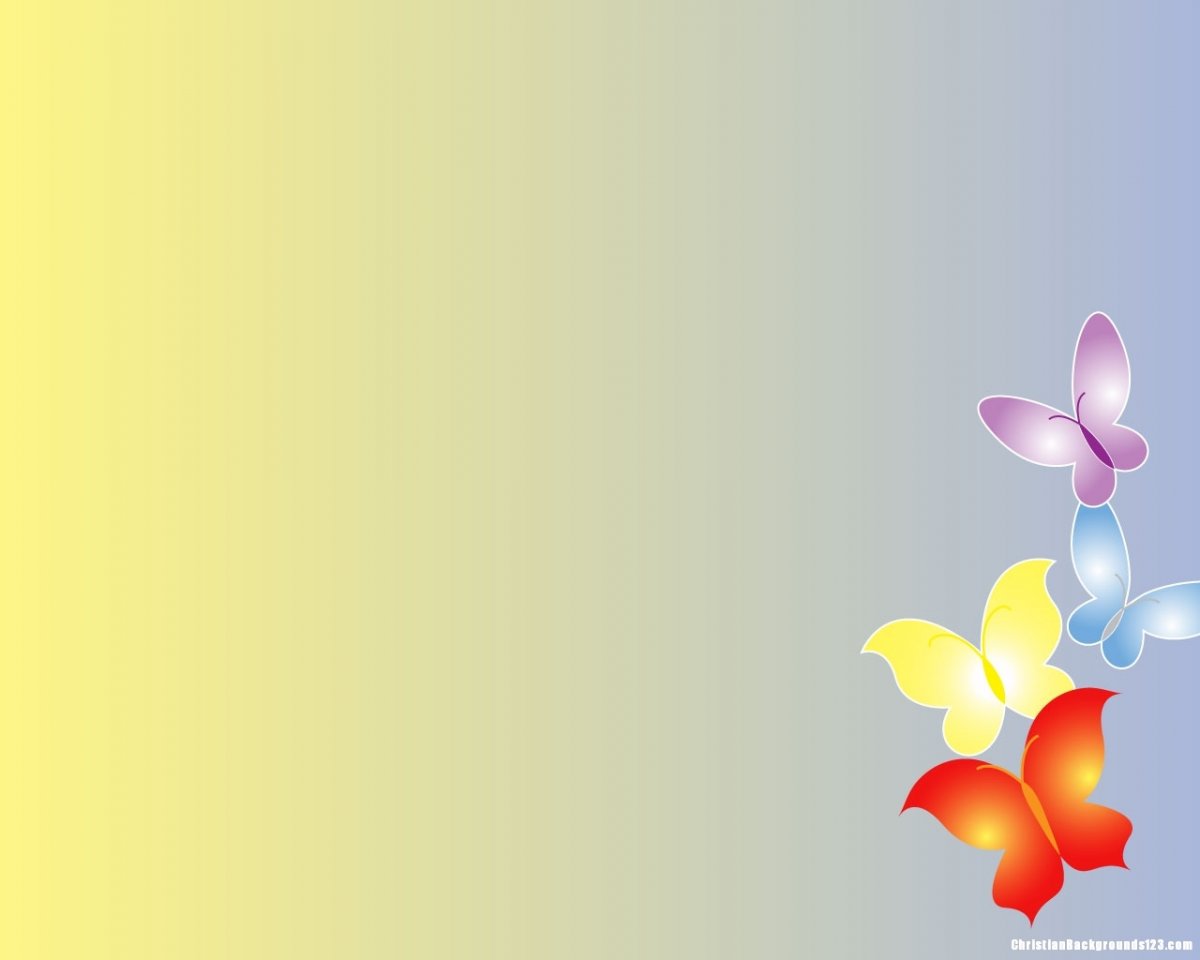 Пальчиковые игры
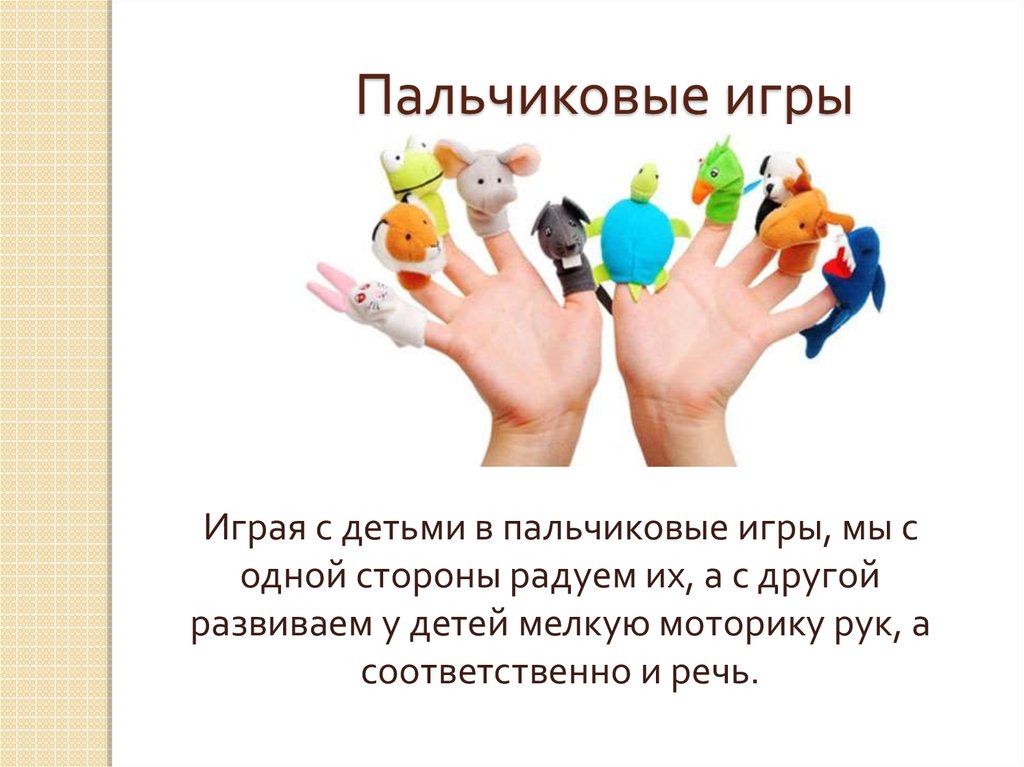 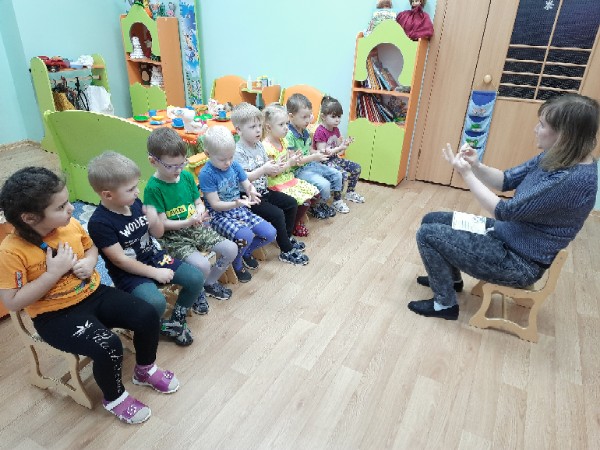 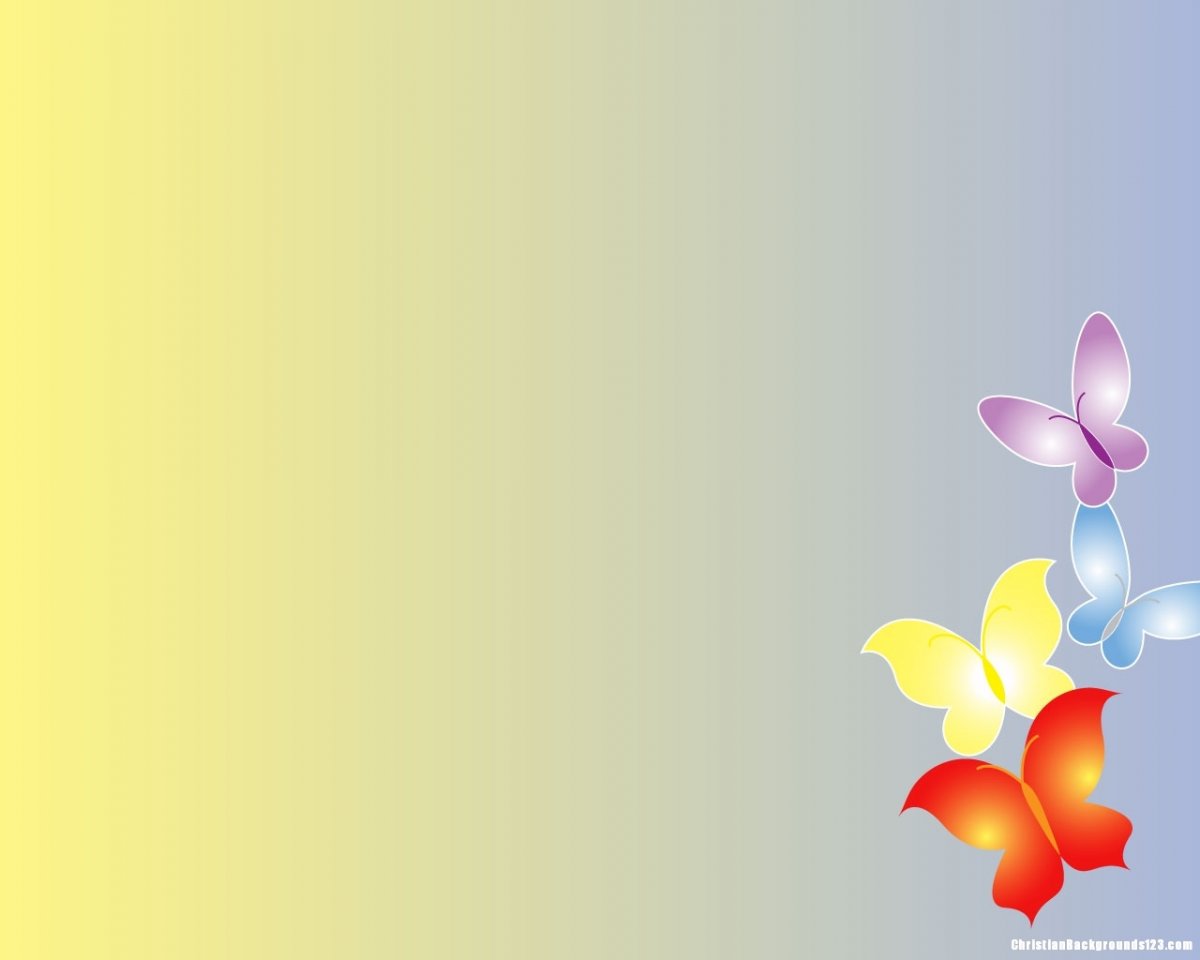 Хвалите детей даже 
за самые маленькие их 
достижения!
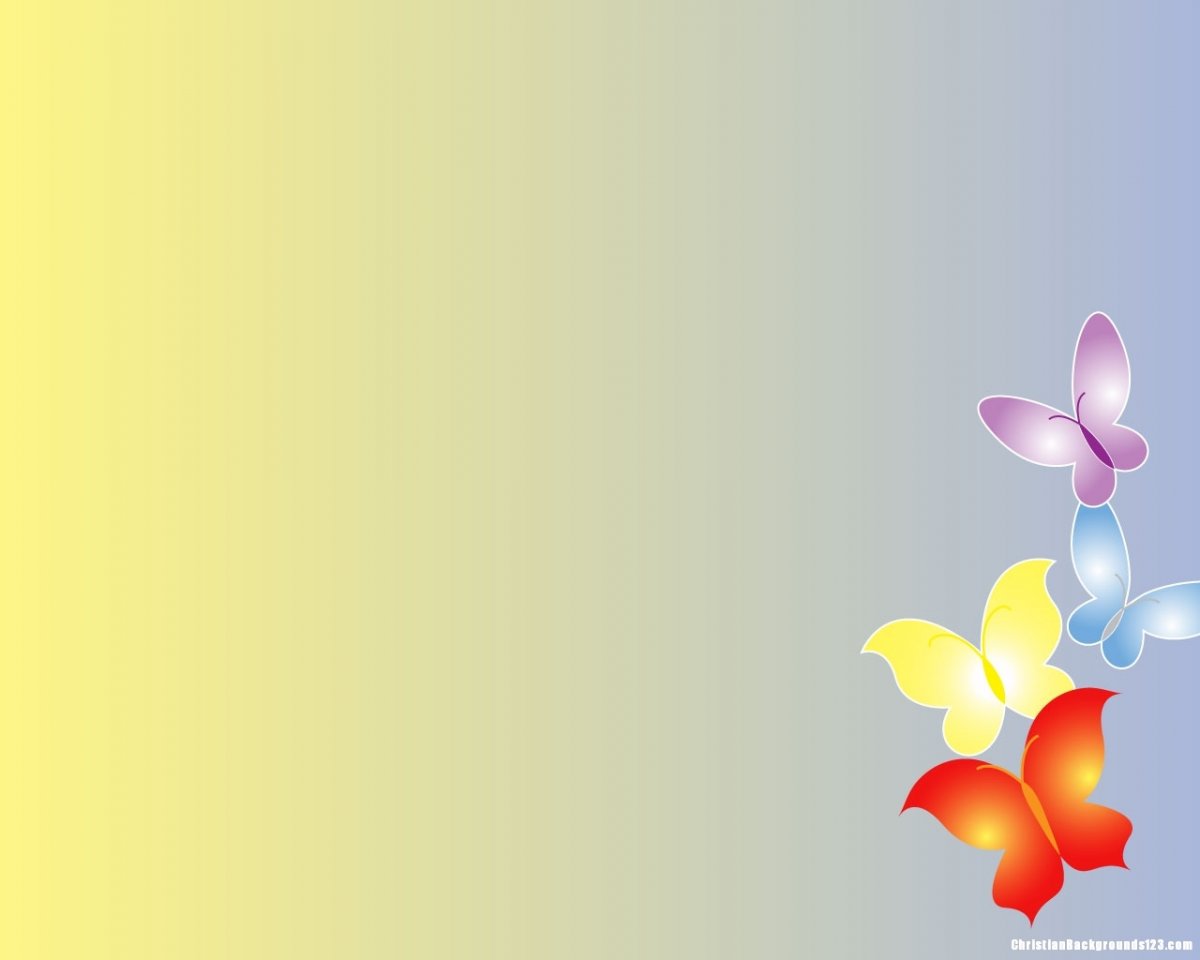 Спасибо за внимание!